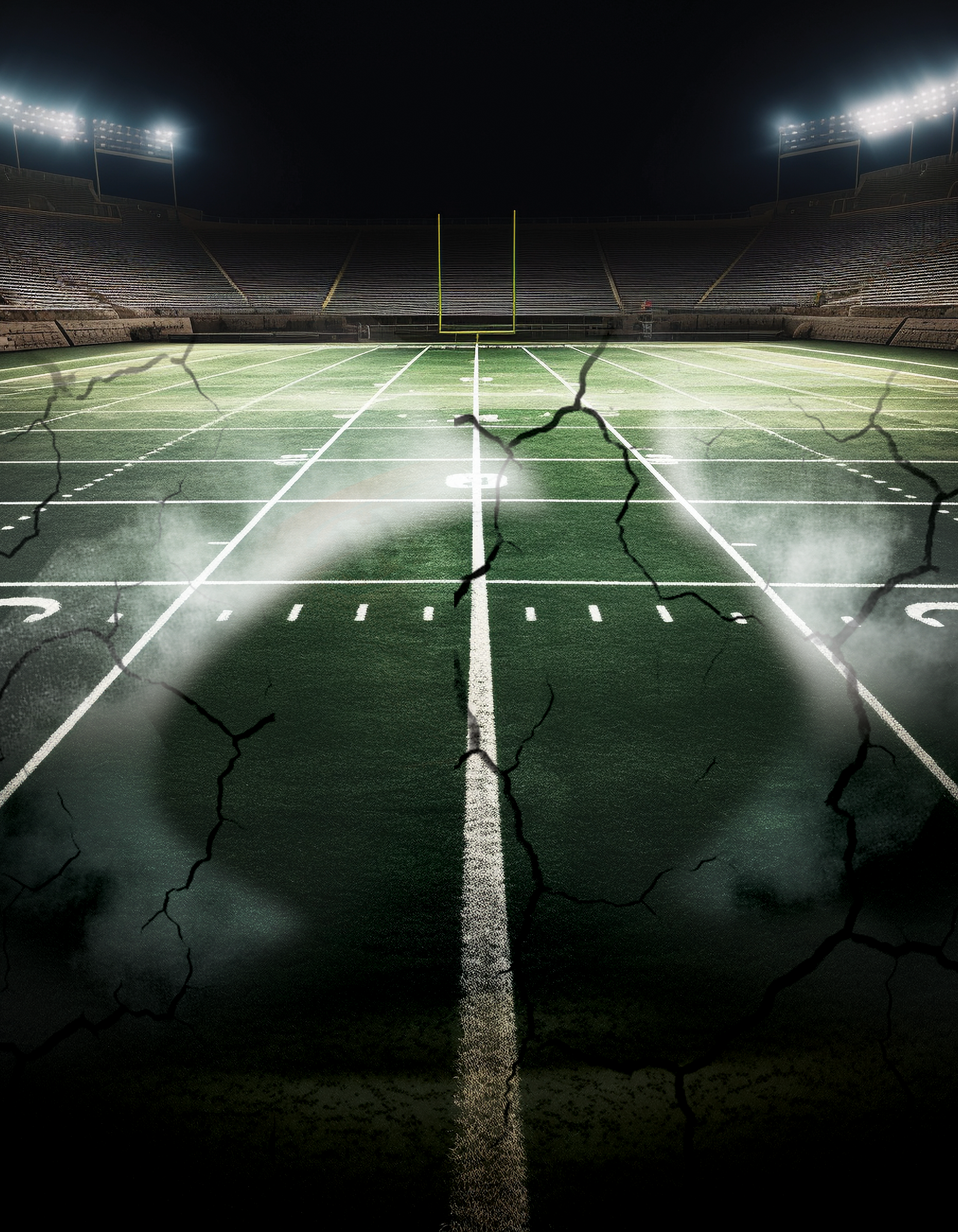 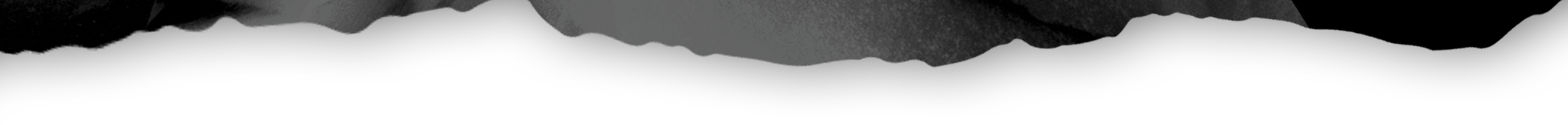 DOOR OPEN AT 5PM, ENTRY 5$
SUPER
BOWL
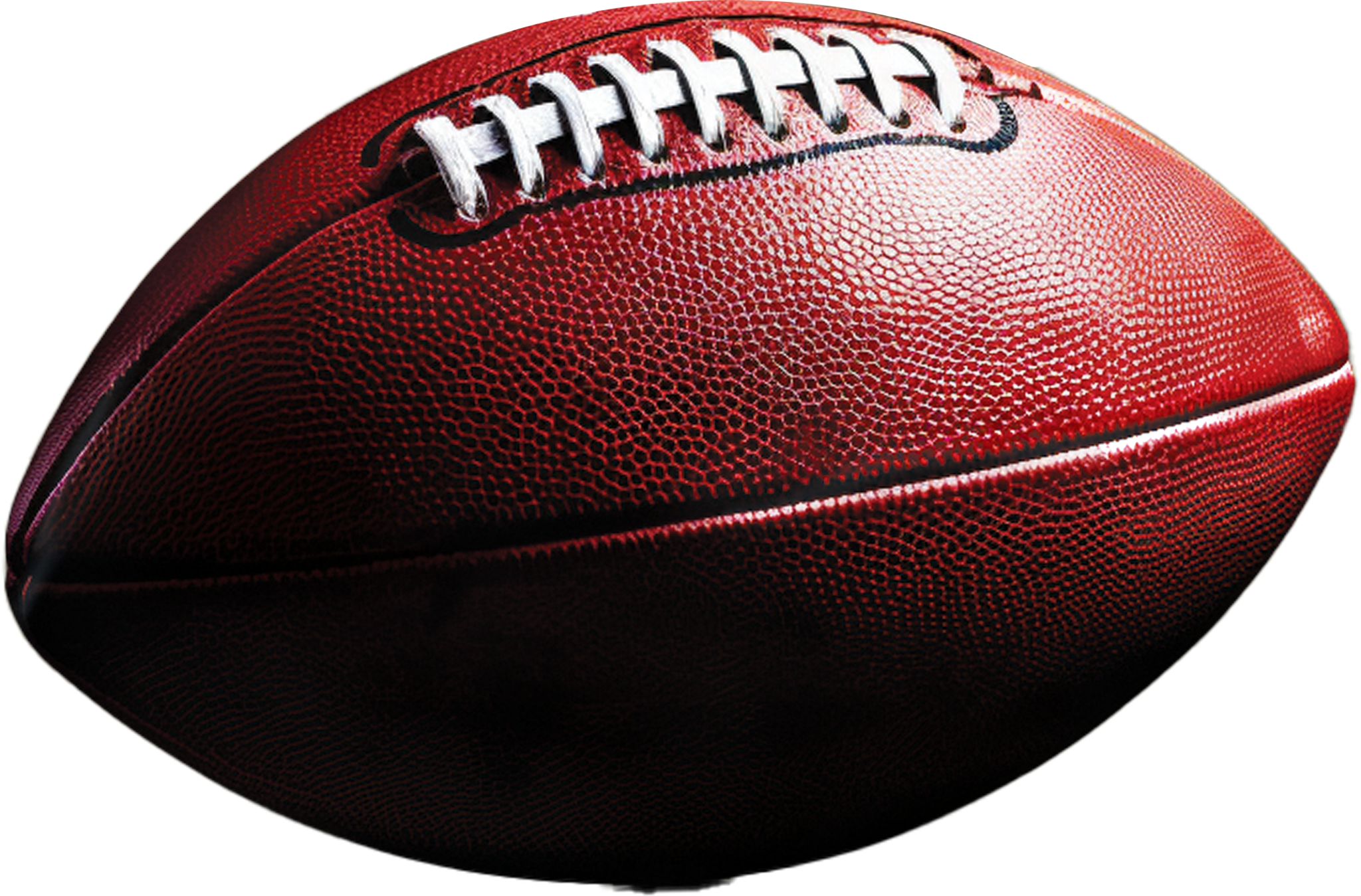 FEBRUARY 11, 2024
GAME DAY AT YOUR BAR
VS
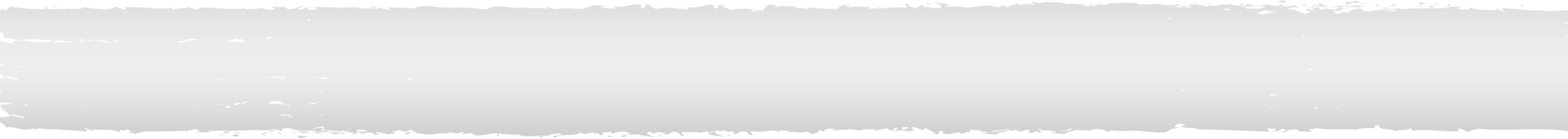 TEAMNAME 1
TEAMNAME 2
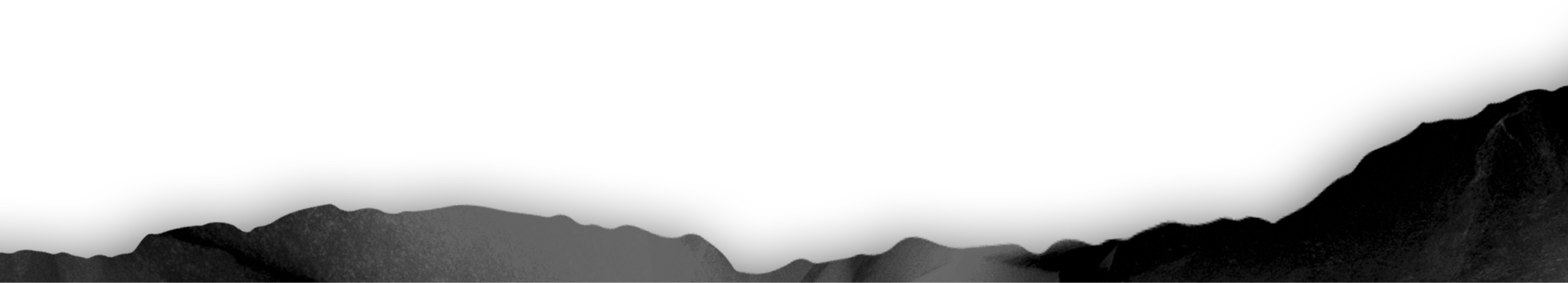 MORE INFO: 905-958-95-95 - RUN@GMAIL.COM - RUNSITE.COM